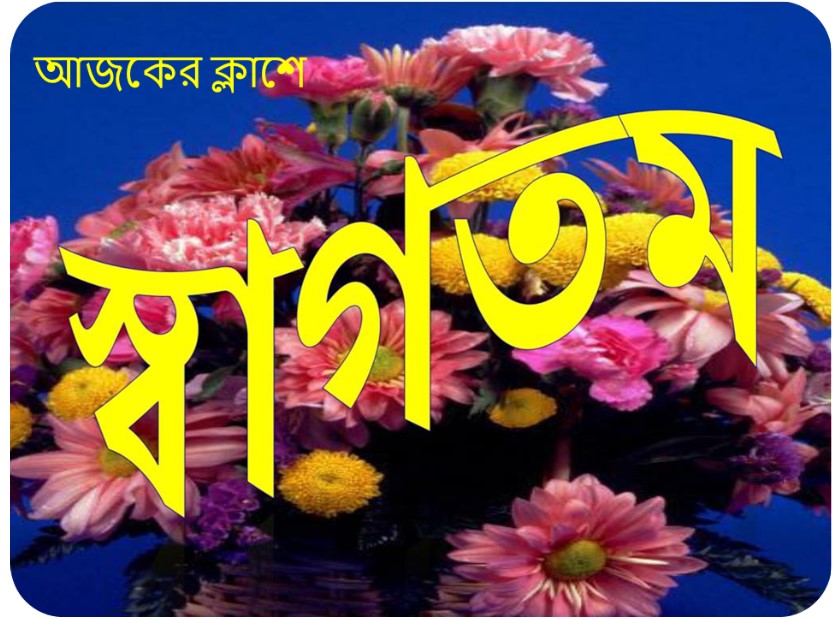 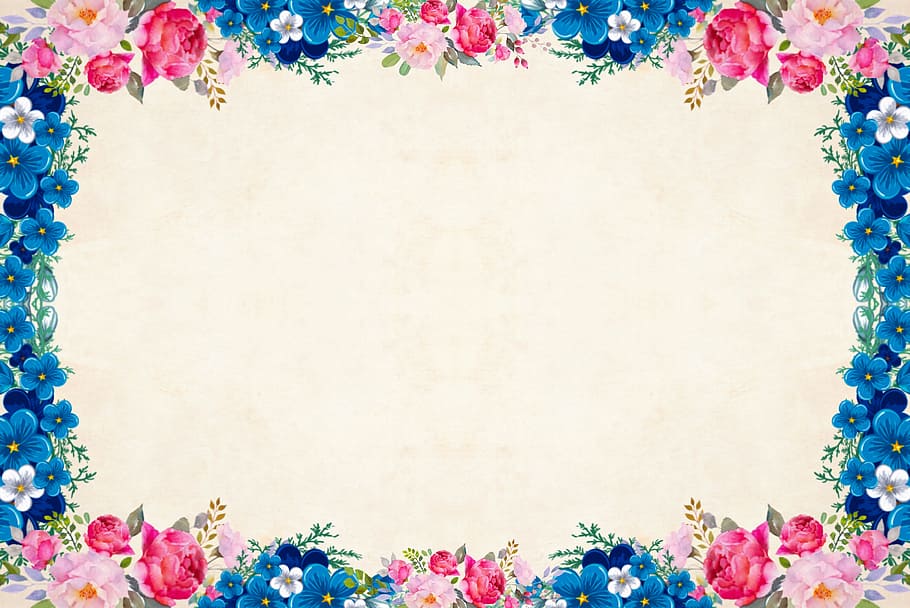 السلام عليكم ورحمة الله وبركاته
اهلا سهلا ومرحبا بكم
يا ايها الطلاب !
كيف انتم ؟
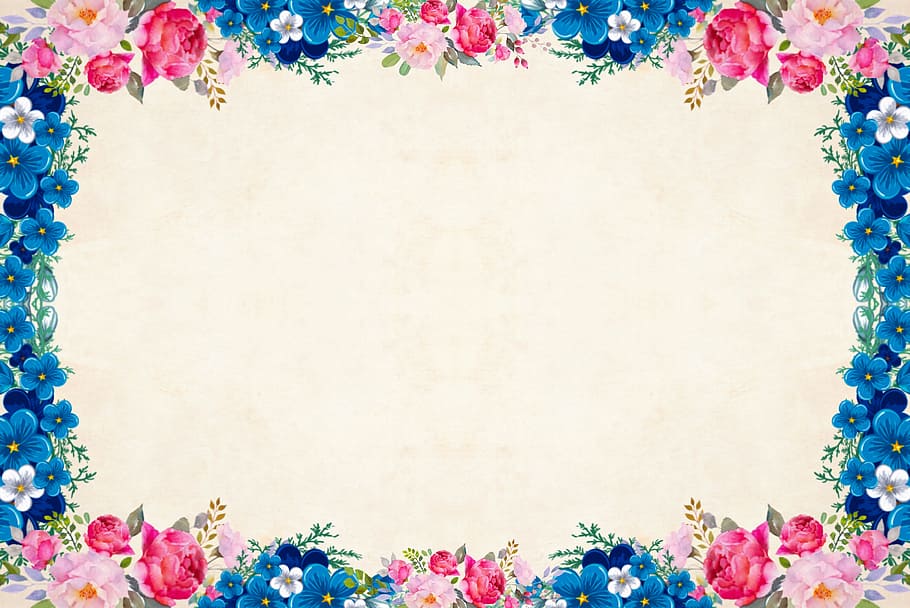 تعريف الاستاذ
محمد عبد القدوس 
المدير المساعد
كيارجالا بورببارا باليكا داخل مدرسة 
فولبارية – مومن شاهى
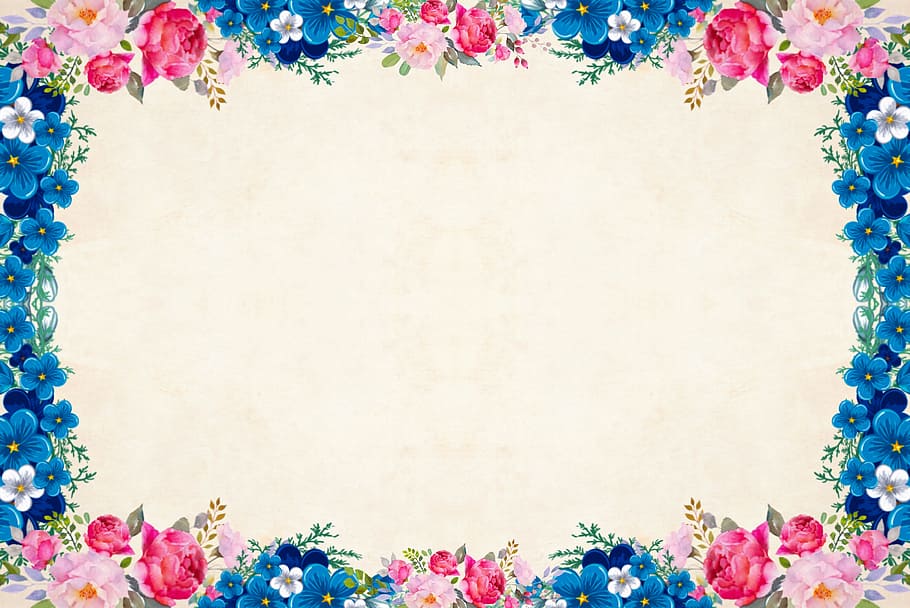 تعريف الدرس
الصف التاسع 
قواعد اللغة العربية 
الباب الثانى
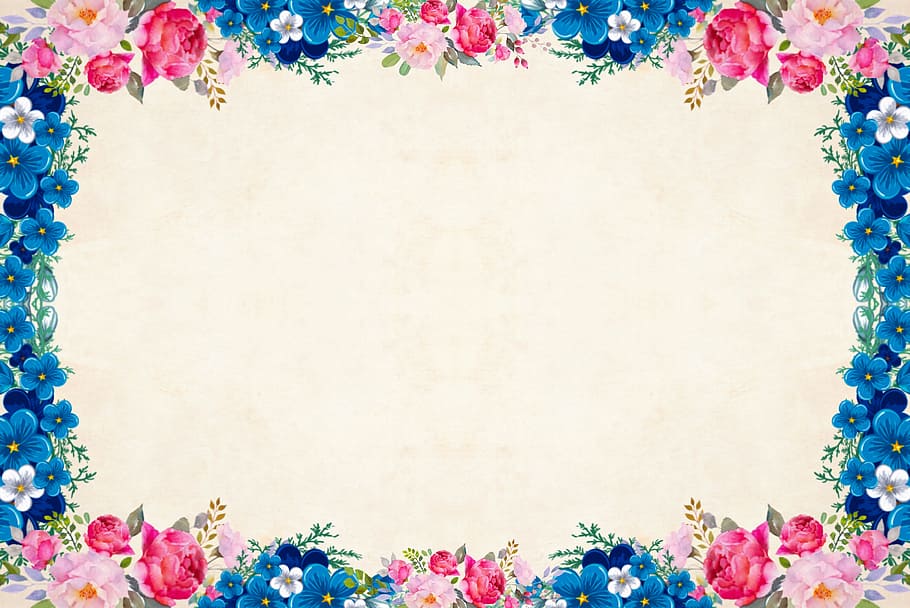 اختبار الذهن
انظر
يذهب الرجل الى المسجد
تدرس معلمة الدرس
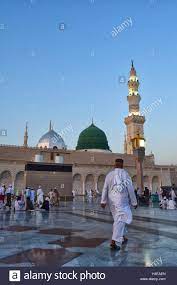 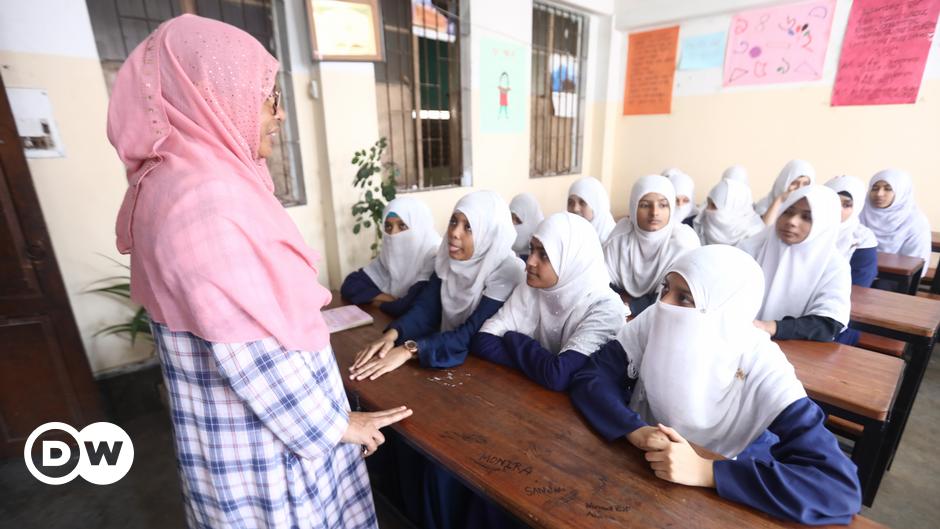 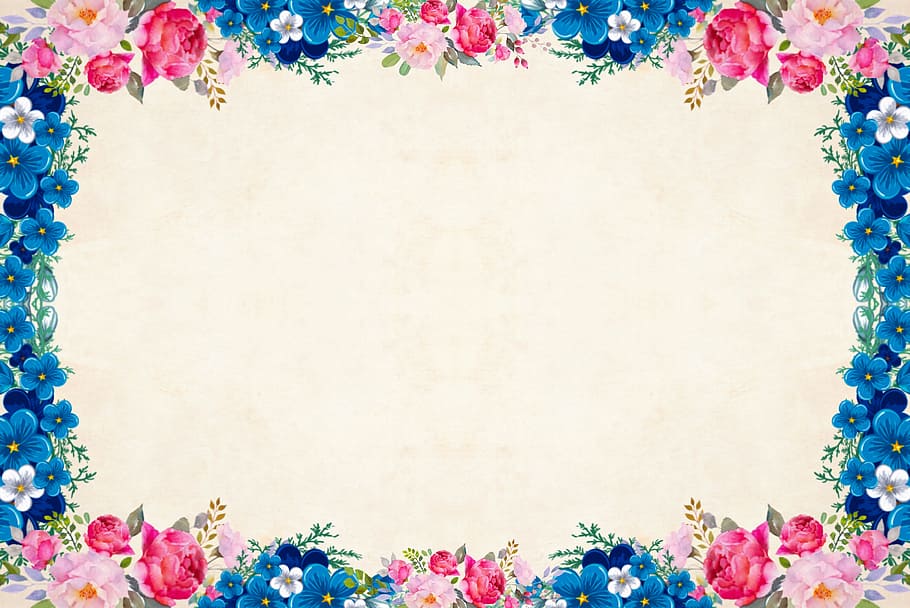 اعلان الدرس
الدرس اليوم
الفاعل
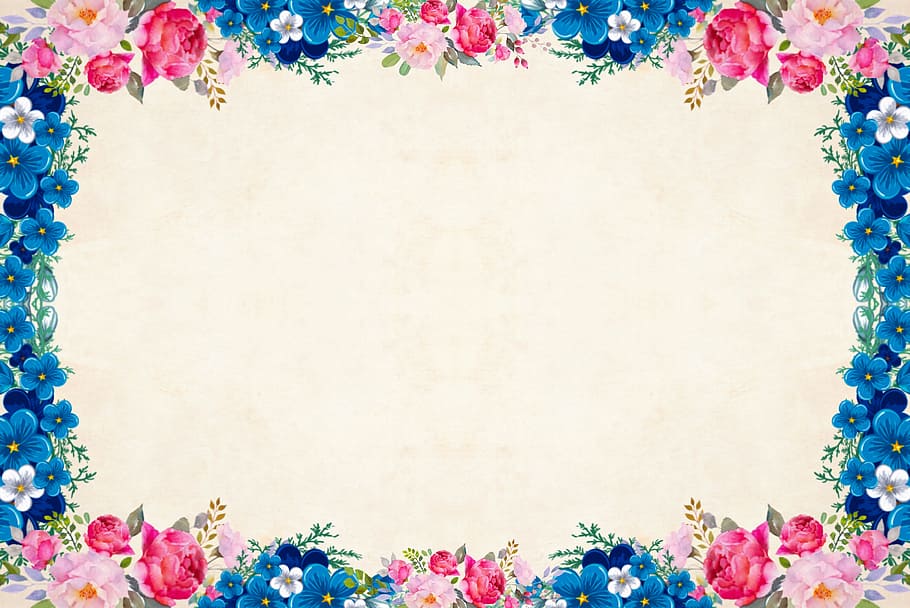 نتائج الدرس
يستطيع الطلاب بعد نهاية هذا الدرس :-
ان يقول المعنى لغة الفاعل 
ان يقول تعريف الصطلاحا
ان يبين اقسام الفاعل -
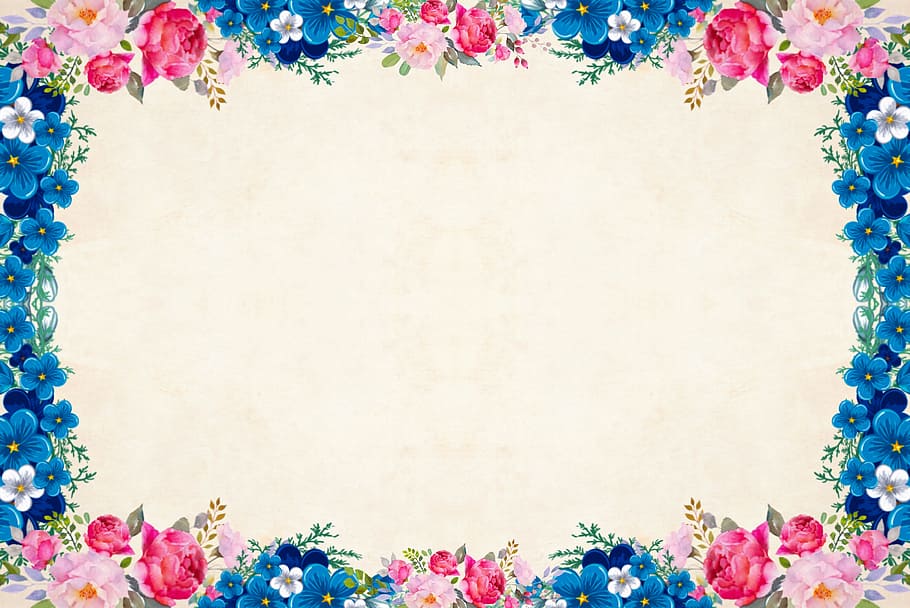 تعريف الفاعل
معنى الفاعل  لغة
الفاعل صيغة المفرد المذكر لاسم الفاعل من مصدر الفعل ، معناه : العامل
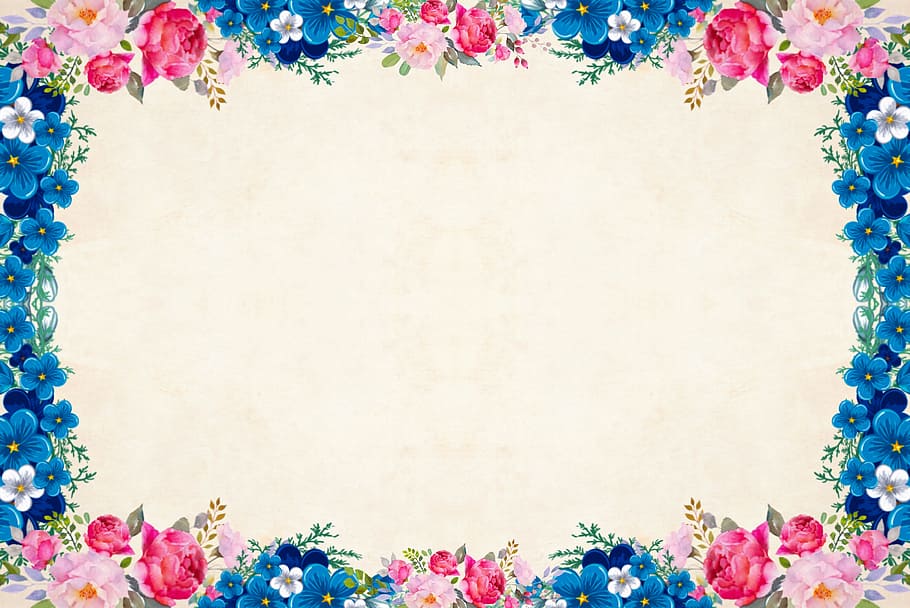 تعريف اصطلاحا
الفاعل كل اسم قبله فعل او صفة  اسند اليه على معنى انه قام به لا وقع عليه -                   
مثل :-  نصر خالد بكرا – فخالد هنا فاعل ومرفوع  ب « نصر « -
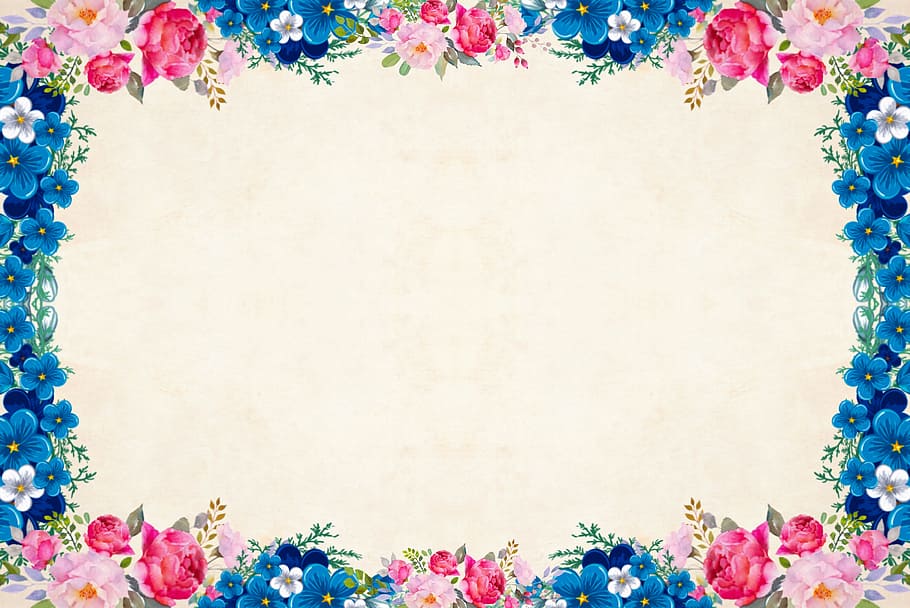 اقسام الفاعل
ينقسم الفاعل الى ثلاثة اقسام
الفاعل
اسم ظاهر
فاعل مؤول
ضمير
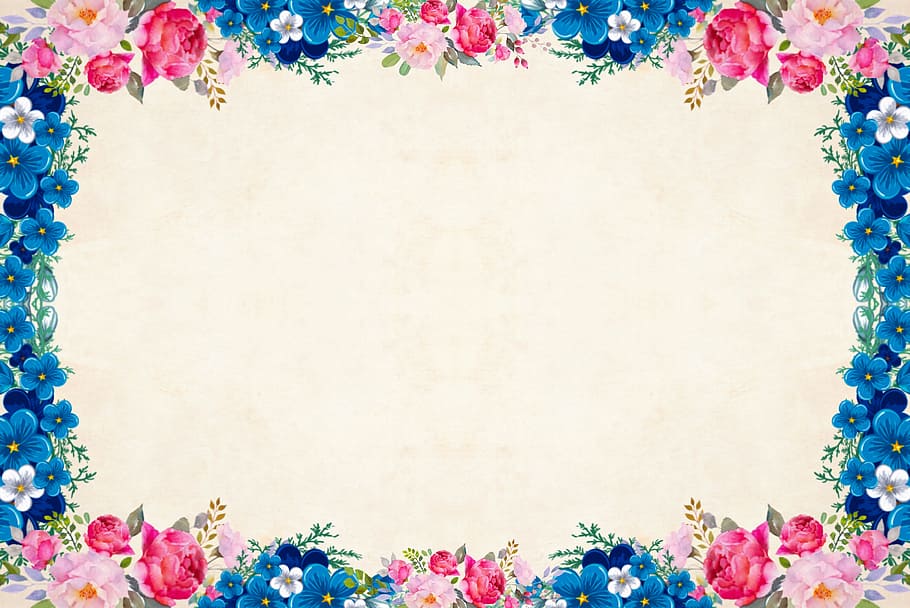 ينقسم الفاعل الى ثلاثة اقسام – 
1 – اسم ظاهر :- احيانا يكون الفاعل اسما ظاهرا – مثل – فاز الحق – هنا الفاعل الحق اسما ظاهرا –
 2 –ضمير :- ضمير بارز مثل –قرأت القران     
ضمير مستتر مثل – زيد جاء             
 3 – الفاعل المؤول :- وهو جملة تكون فاعلا بعد تأويلها بالمفرد – مثل – بلغنى انك نجحت فى الامتحان – هنا « انك نجحت فى الامتحان «  
فاعل بلغ بعد تأويله -
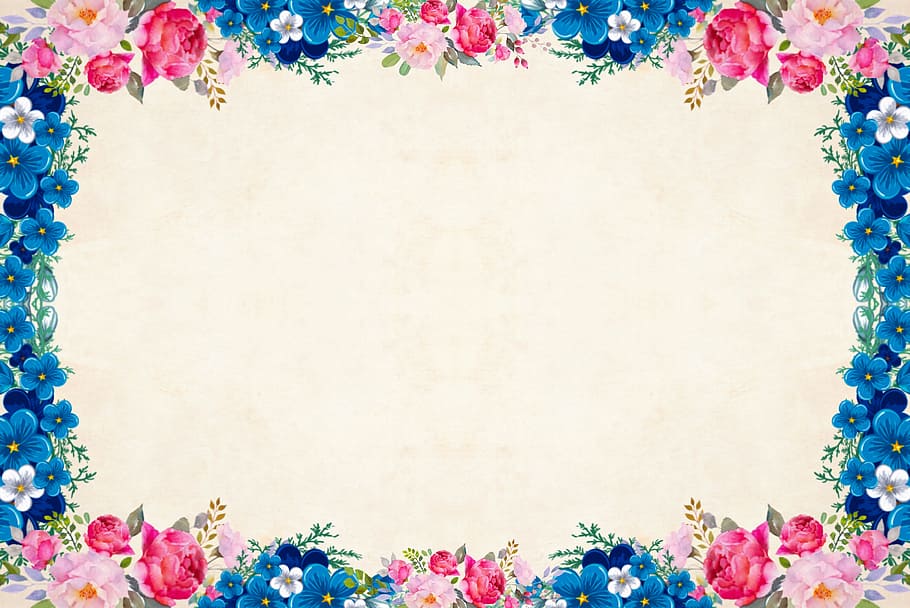 حكم الفاعل
للفاعل ثلاثة احكام  وهى – 
 1 – الفاعل لايتقدم على الفعل – نحو : قام زيد – 
 2 – اذا كان الفاعل اسما ظاهرا وحد الفعل ابدا سواء كان الفاعل مفردا او مثنى او جمعا- نحو : جاء الطالب –جاء الطالبان –جاء الطالبون –
 3 – اذا كان الفاعل مؤنثا لحقت عامله علامة التانيث الساكنة –نحو:  قامت هند -
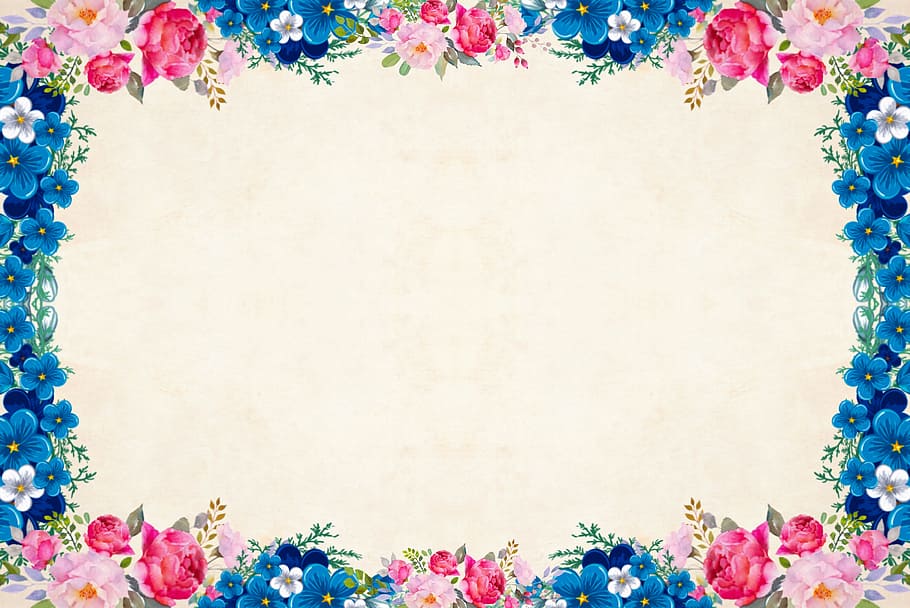 العمل الانفرادى
استخرج الفاعل من الجمل التالية 
 1 – نصر زيد خالدا –
 2 – ادت زينب الصلاة 
 3 – قرأ نعمان القران 
4 – اذا جاء نصر الله والفتح
 5- يذهب بكر الى المدرسة
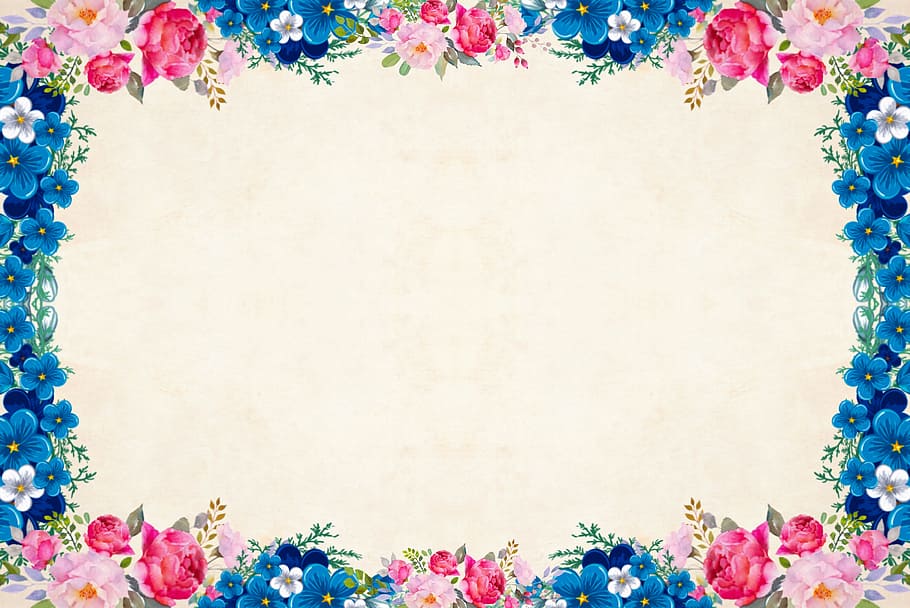 العمل الاجتماعى
اكتب احكام الفاعل
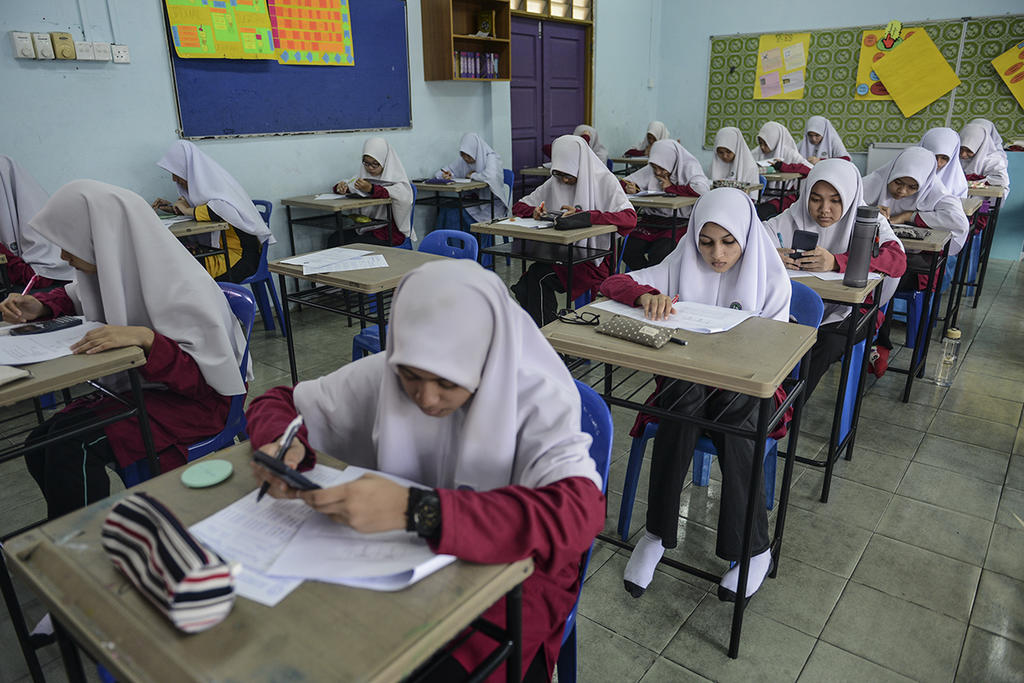 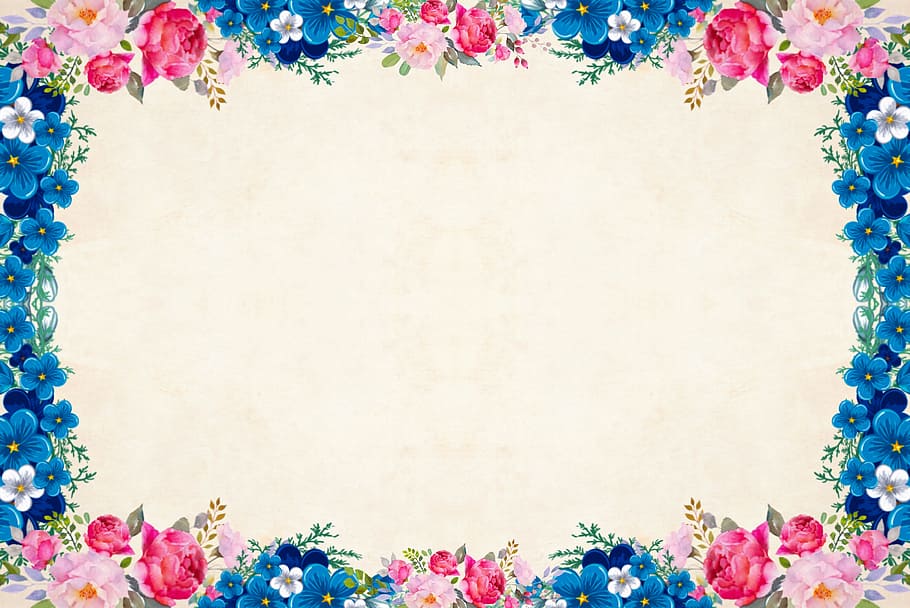 اختبار الدرس
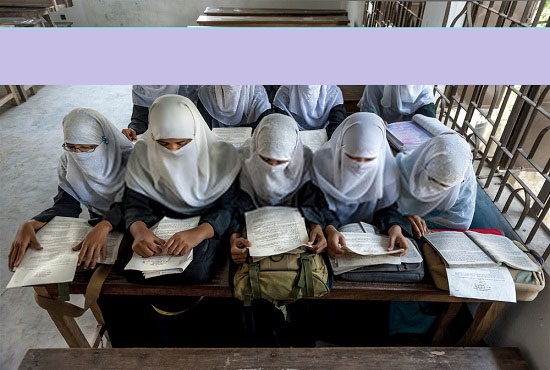 1 – ما هو الفاعل ؟
 2 –كم قسما للفاعل ؟
 3 – ما هو حكم الفاعل ؟
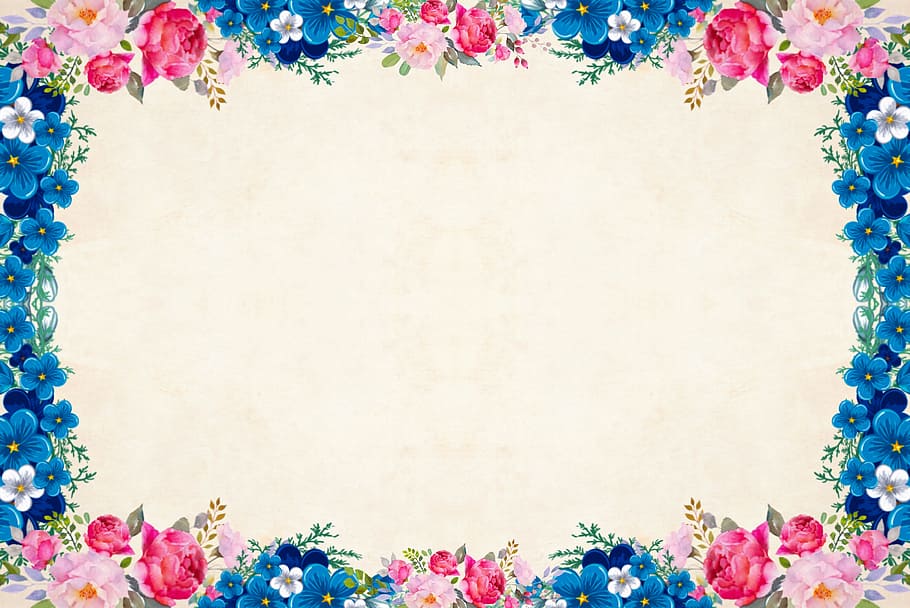 عمل المنزل
احفظ الدرس فى البيت واكتب فى كرستك
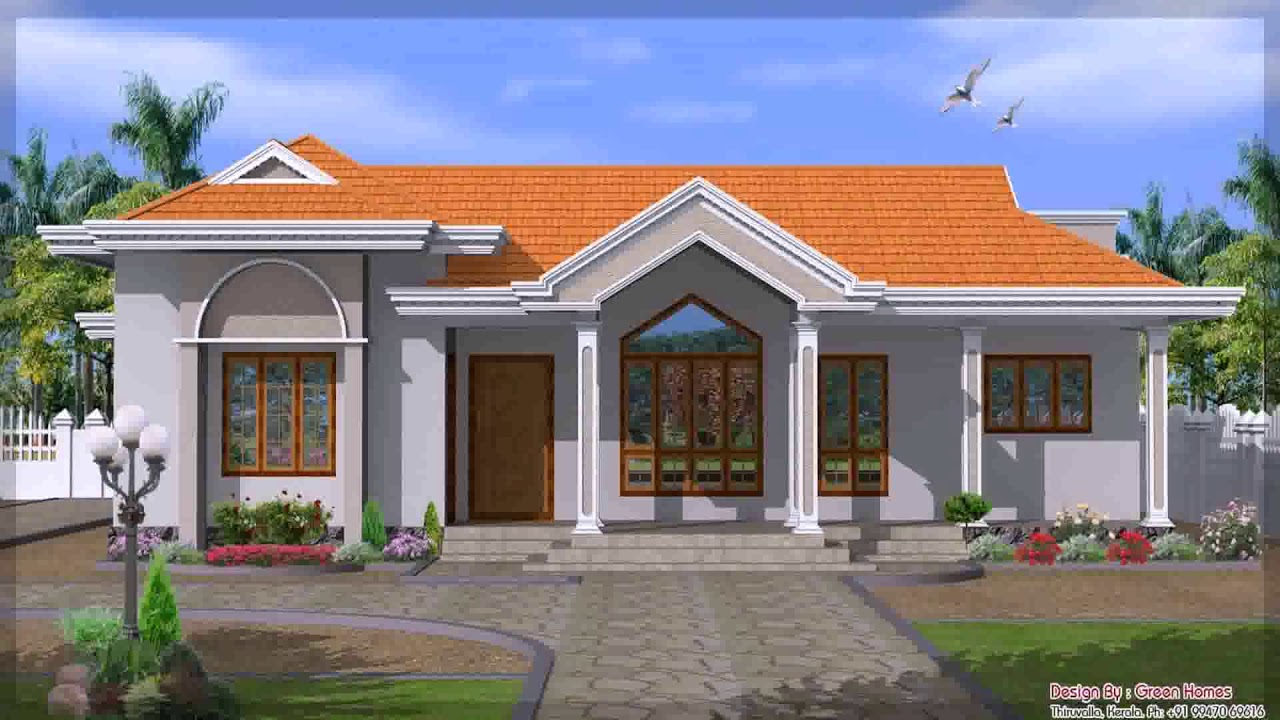 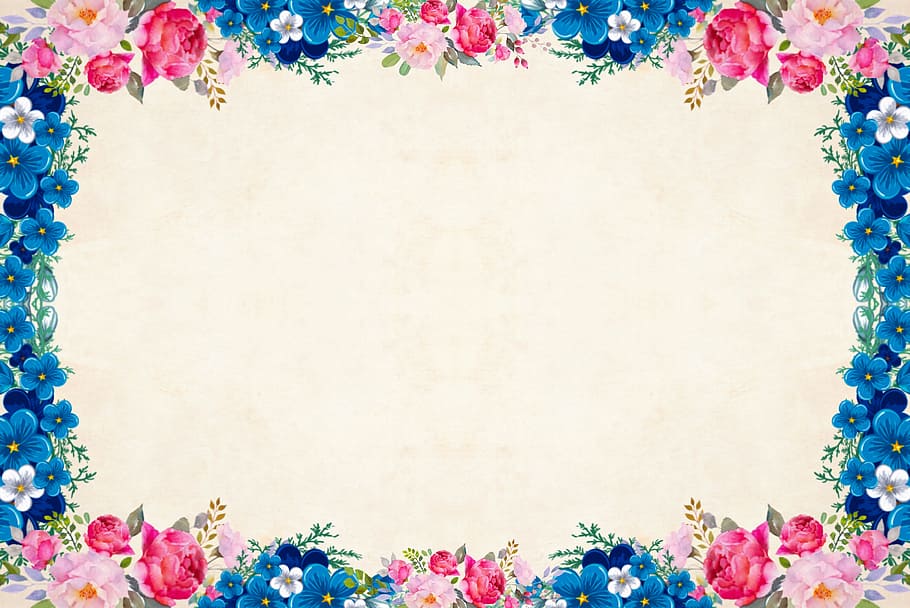 شكرا
الله حافظ
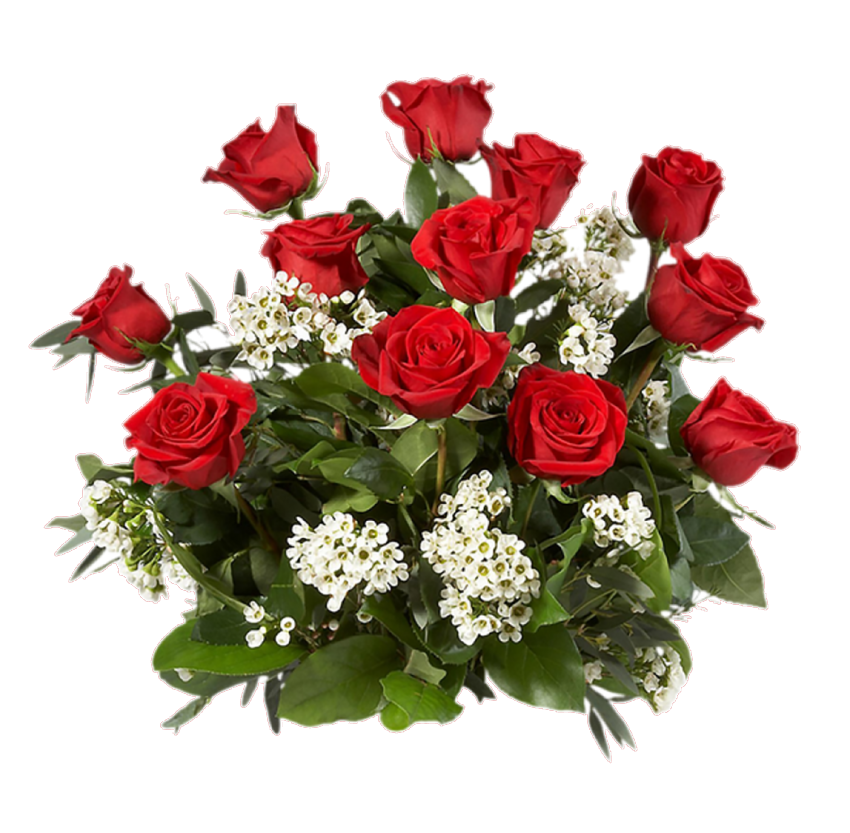